CALIFORNIA PROBLEMS
STATE REQUIREMENTS /DRIVERS EDUCATION
…A Project based class
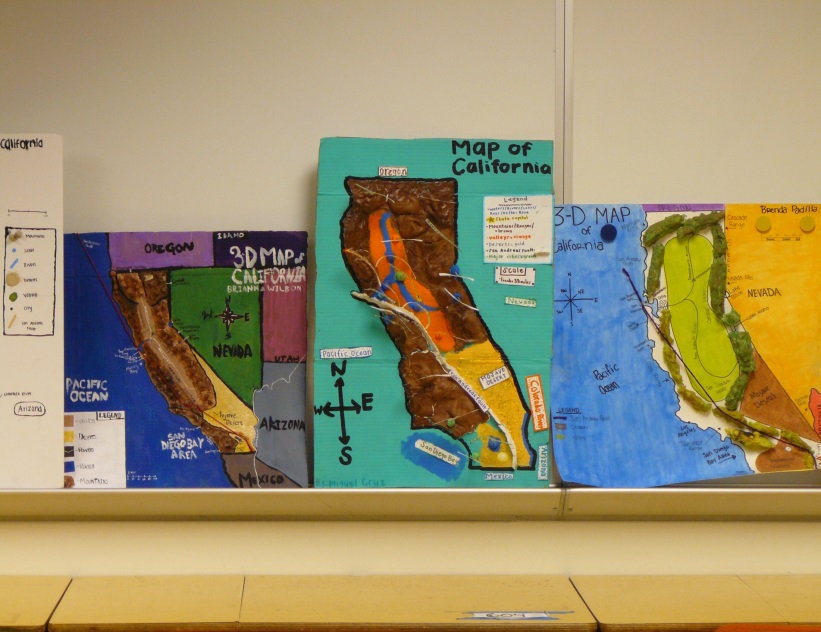 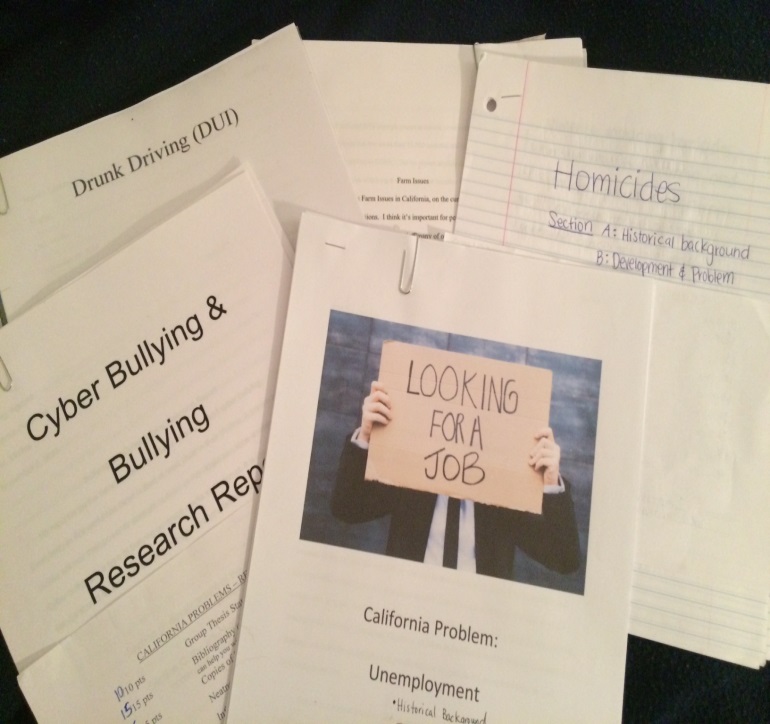 California Problems is for the regular student who knows that s/he wants to start now for preparing to enter college.
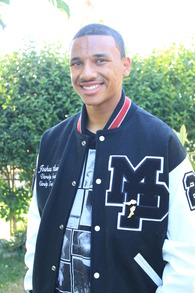 California Problems is a college preparatory “A – G”
Class. You must have a certain number of college prep classes to get into top colleges
In California Problems
Primary
Sources &
Document Based Questions  (DBQ’s)
are used
Primary Sources
DBQ’s
Project Based Units
ALL PREPARE YOU FOR FUTURE “AP” COURSES, STATE TESTING, & OTHER CLASSES AT MPHS
We also use the: San Jose Mercury News
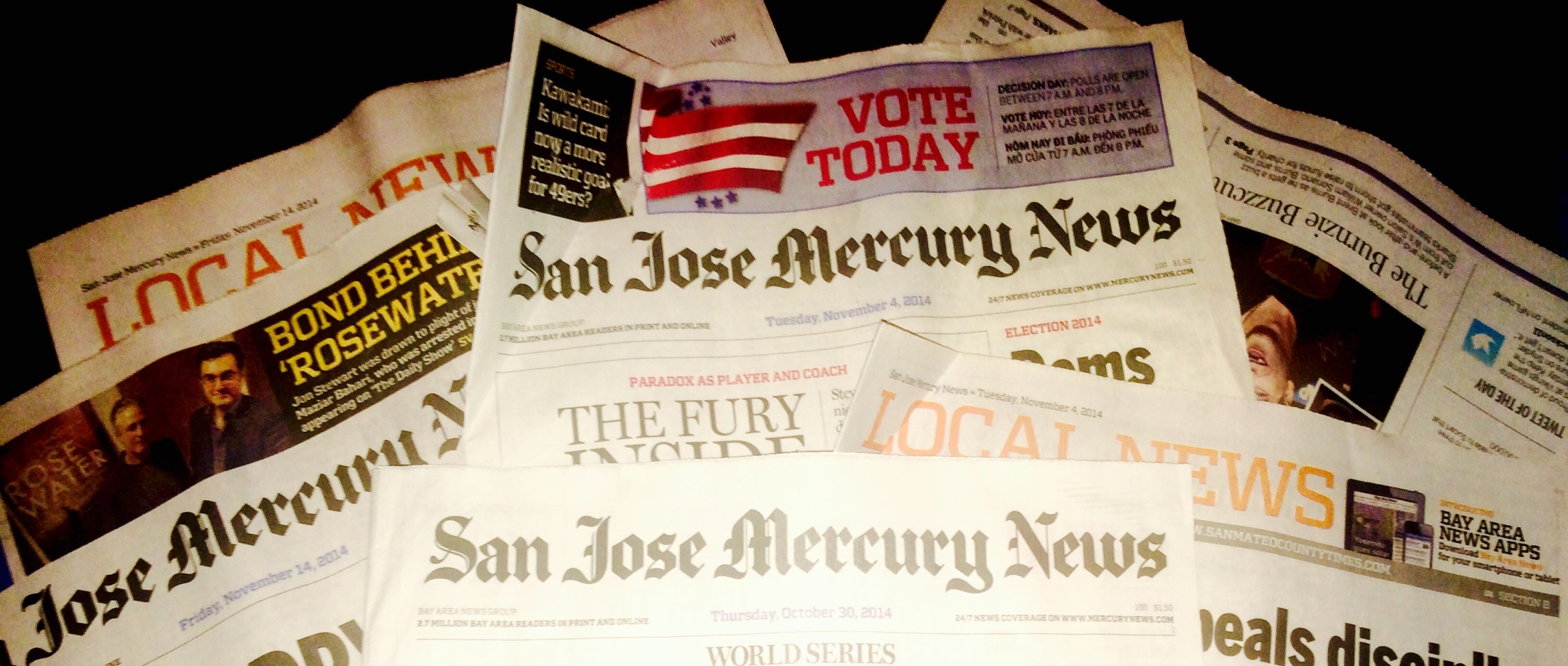 ...FOR CURRENT NEWS & EVENTS
1st Semester:
CALIFORNIA PROBLEMS
Students who enjoy history, current events & political discussions will do best in this class!
2nd Semester:
State Requirements (Health) & Driver’s Education
2nd Semester is all about YOU
Health: Addiction Units (Tobacco, Alcohol, Drugs), Nutrition, First Aid, Family Life Education
This is a great class for people interested in a health career: Doctor, Nurse, EMT, X-ray Tech, Medical Asst., Blood &  Lab Work, Counselor, Pharmacists, Etc.
California PROblems/ state requirements & driver’s ed is the only class at MPHS where you can complete driver’s Ed during the regular school day!
Complete your 30 hours of Driver’s Education & 
Get credit toward
 graduation!
california problems/ State Requirements/ Driver’s Ed is a well-rounded & fun way to start your education at MPHS!